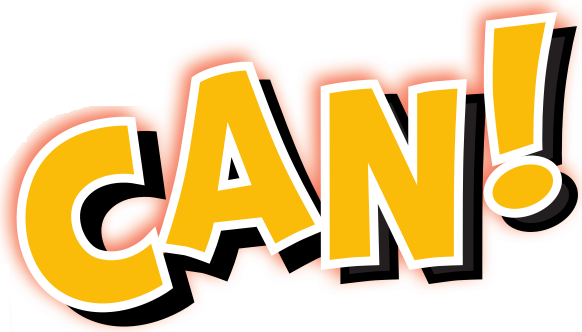 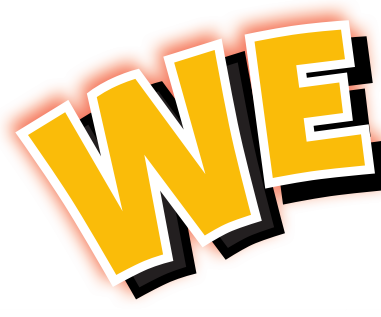 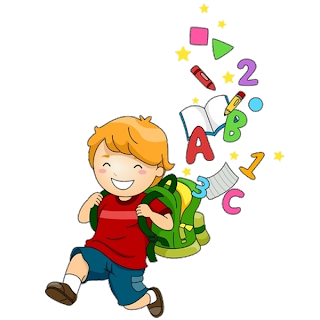 5
Unit 5
Workbook
Yesterday and Today
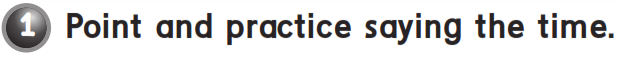 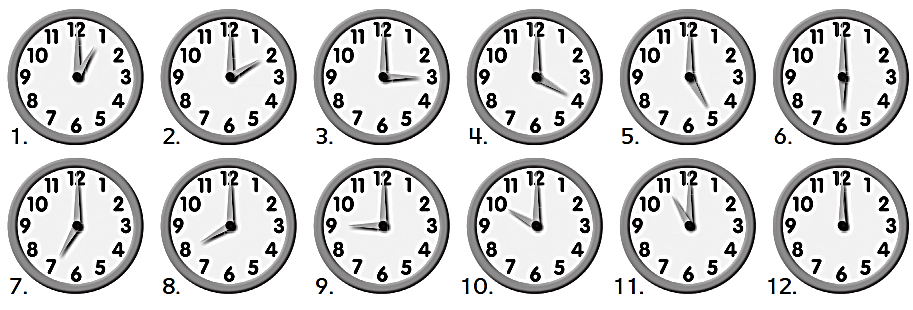 Workbook
Yesterday and Today
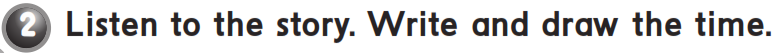 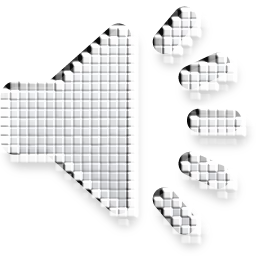 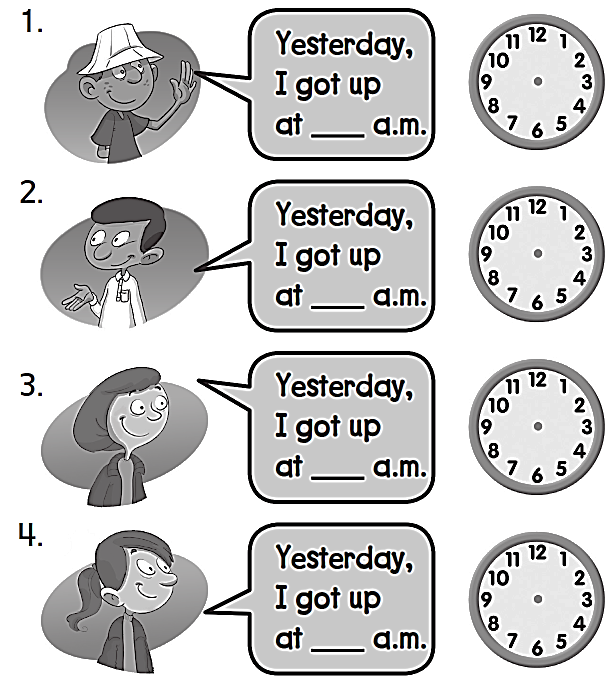 7
6
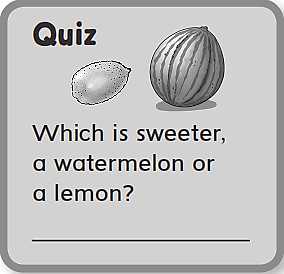 5
9
A watermelon
Workbook
Yesterday and Today
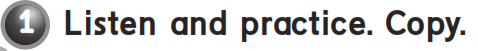 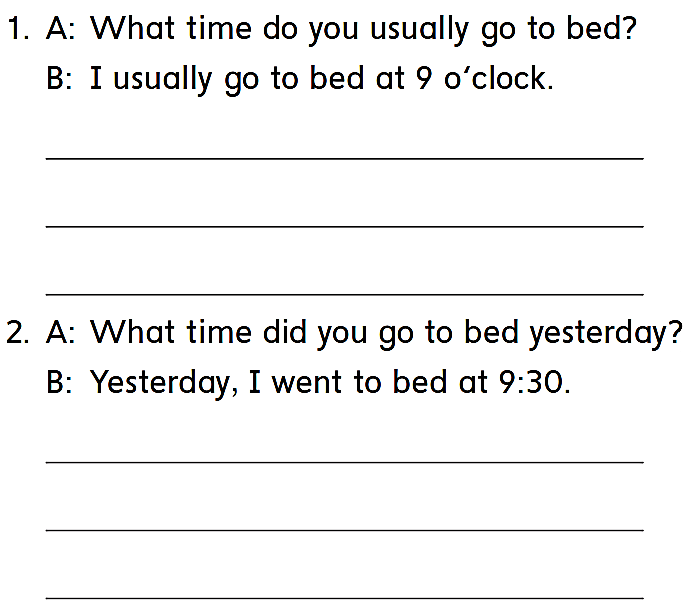 I usually go to bed at 9 o’clock 
I usually go to bed at 9 o’clock 
I usually go to bed at 9 o’clock
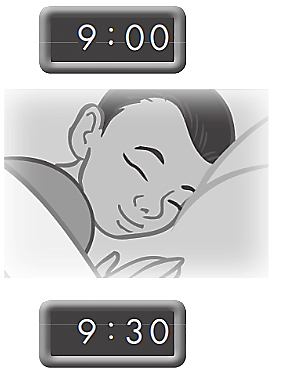 Yesterday , I went to bed at 9:30 
Yesterday , I went to bed at 9:30 
Yesterday , I went to bed at 9:30
Workbook
Yesterday and Today
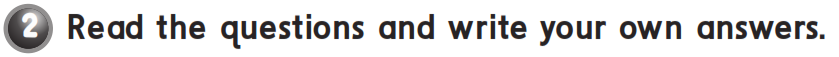 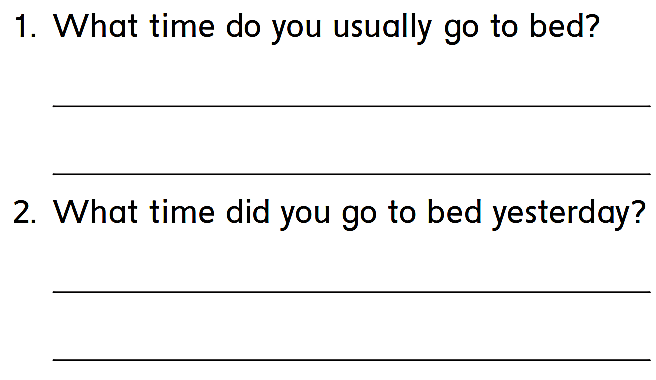 I usually go to bed at nine o’clock
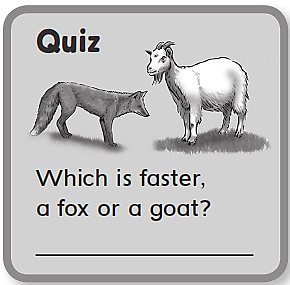 Yesterday, I went to bed at ten o’clock.
A fox
Workbook
Yesterday and Today
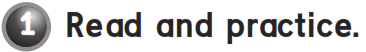 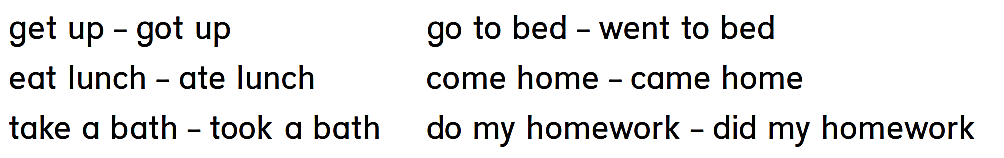 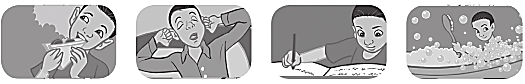 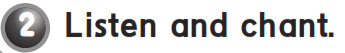 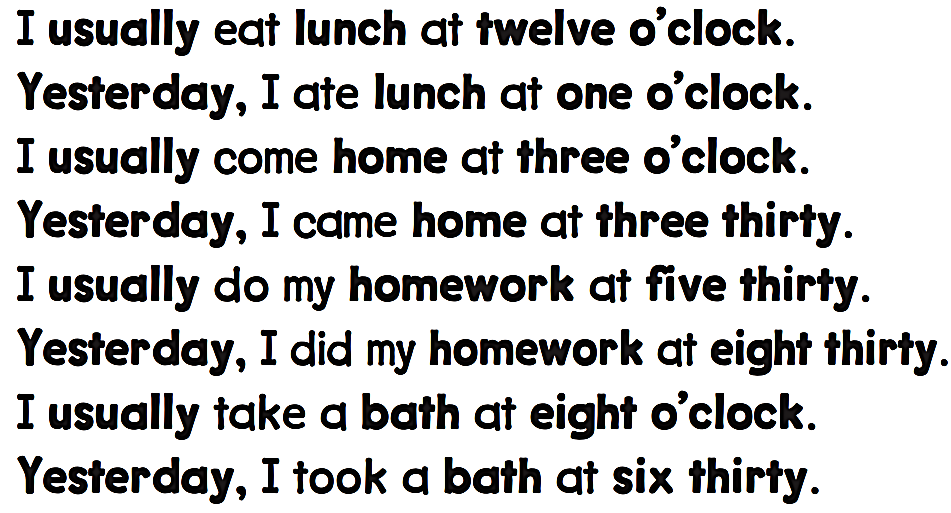 Workbook
Yesterday and Today
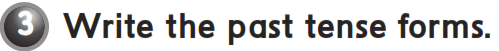 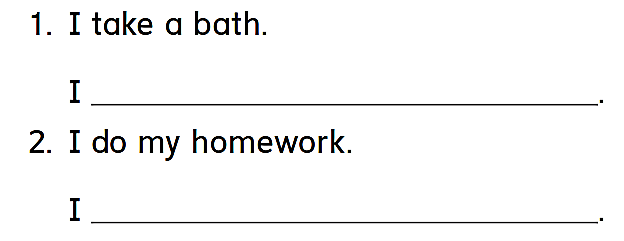 took a bath
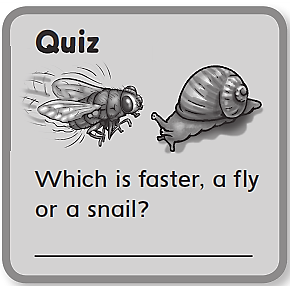 did my homework
A fly
Workbook
Yesterday and Today
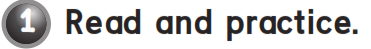 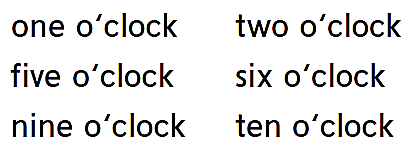 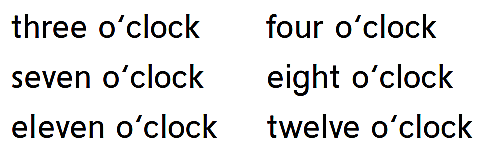 Workbook
Yesterday and Today
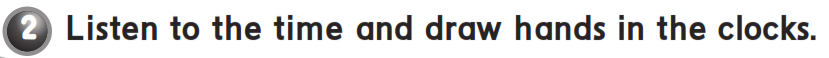 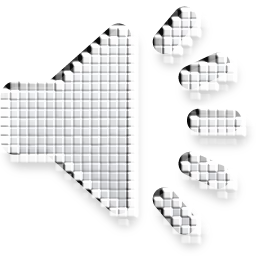 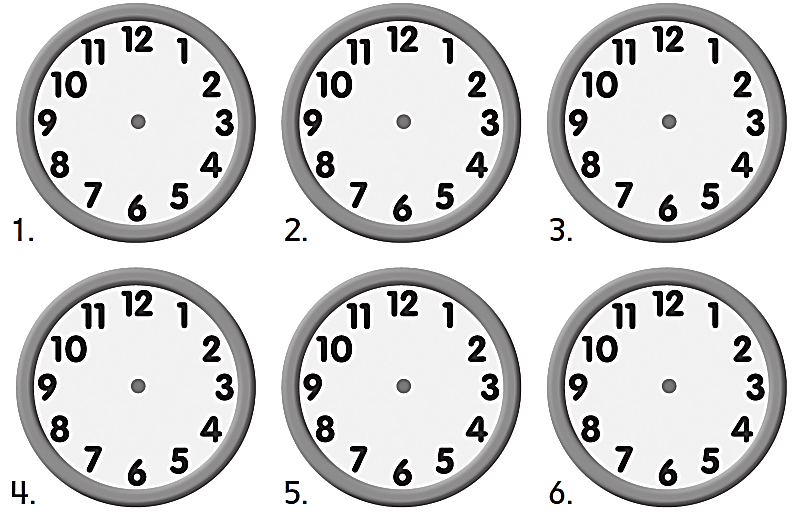 Workbook
Yesterday and Today
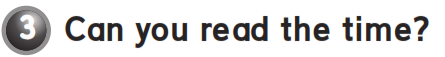 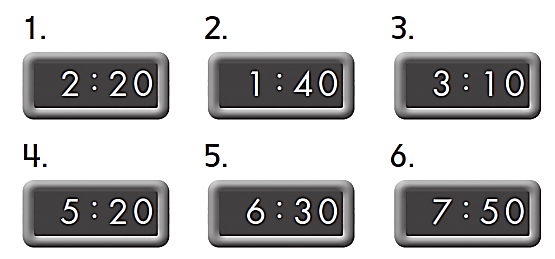 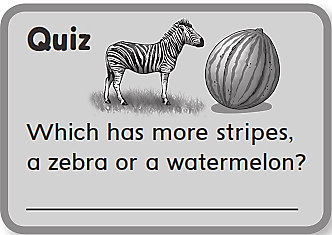 A zebra
Workbook
Yesterday and Today
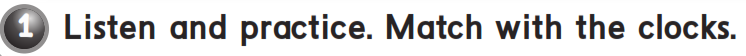 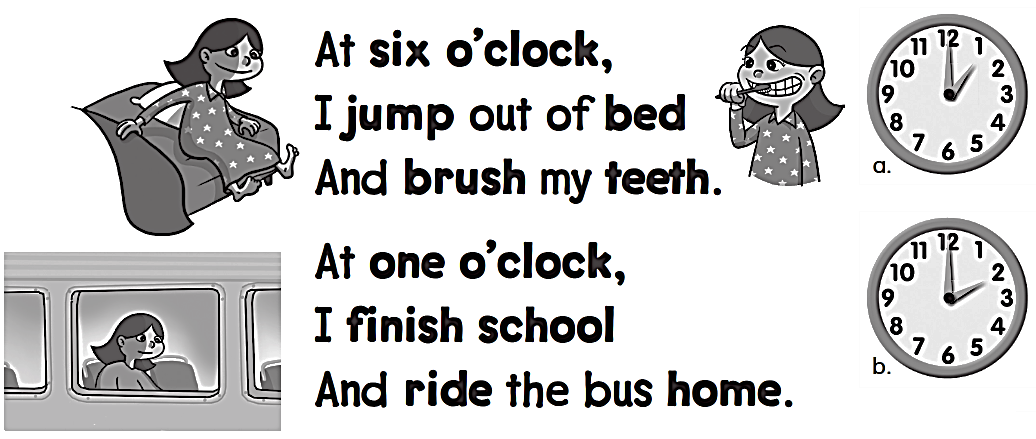 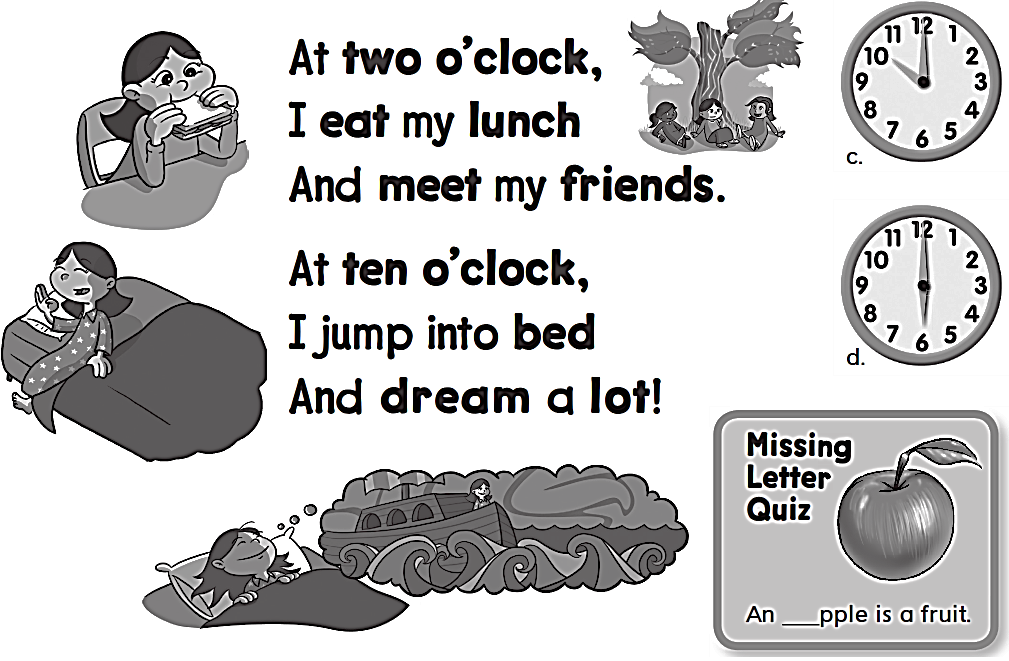 a
Workbook
Yesterday and Today
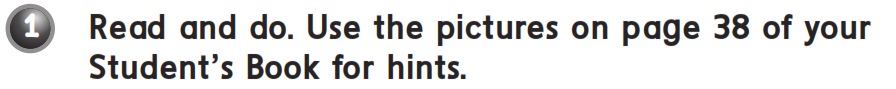 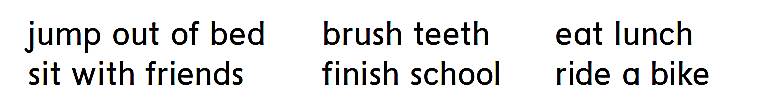 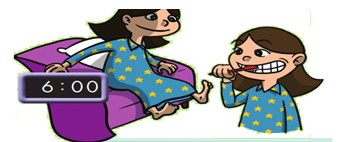 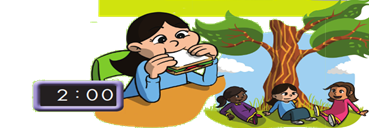 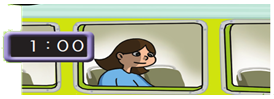 Workbook
Yesterday and Today
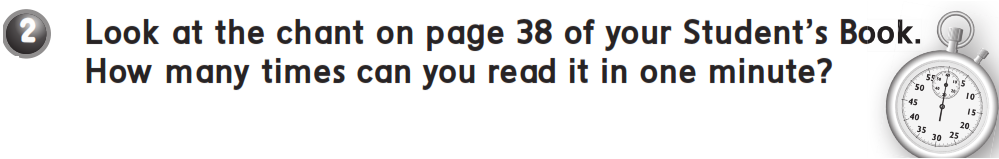 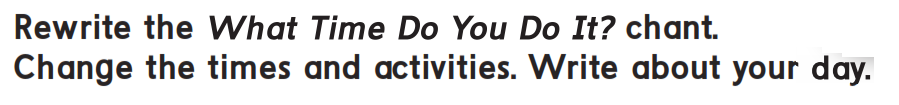 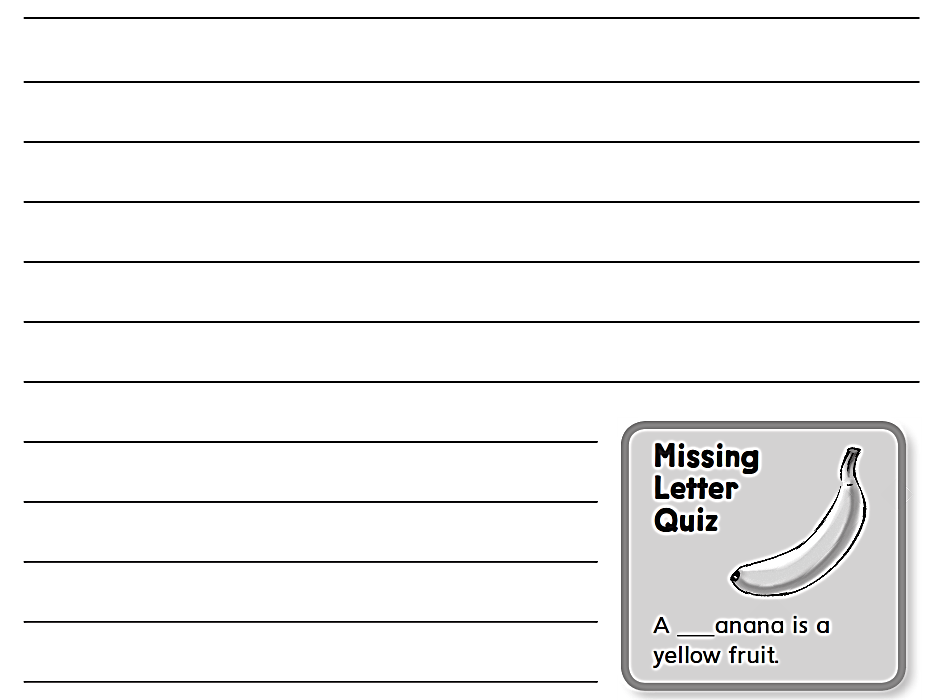 b
Workbook
Yesterday and Today
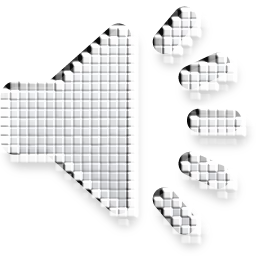 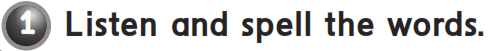 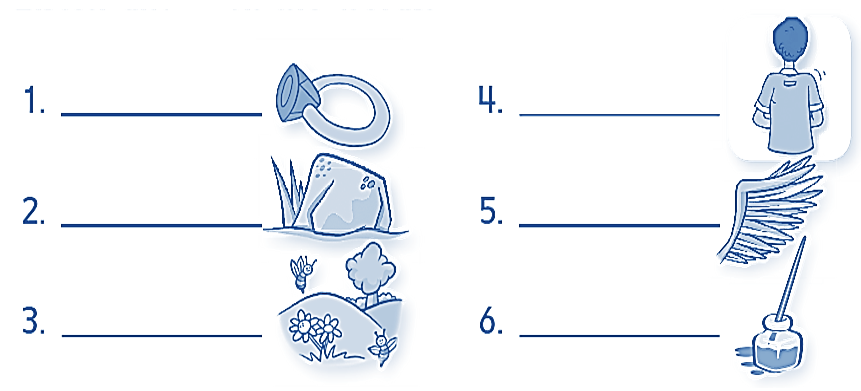 Ring
Back
Rock
Wing
Spring
Ink
Workbook
Yesterday and Today
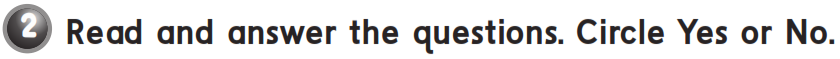 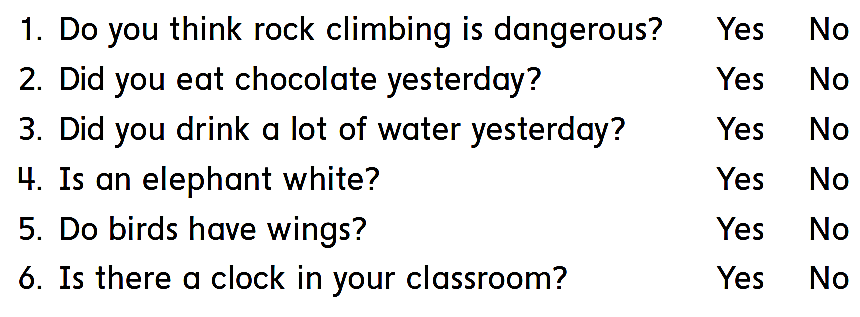 Workbook
Yesterday and Today
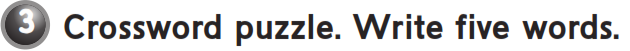 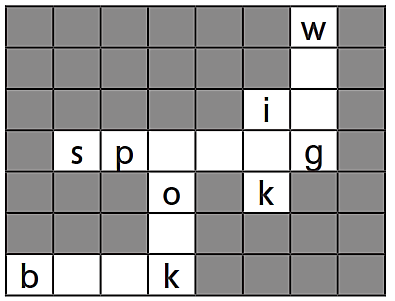 i 
n
r   i   n
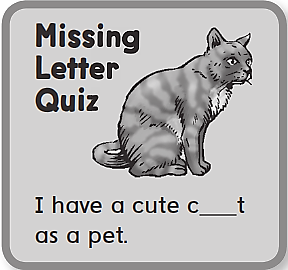 c
a
o   o
Workbook
Yesterday and Today
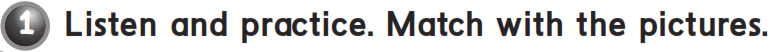 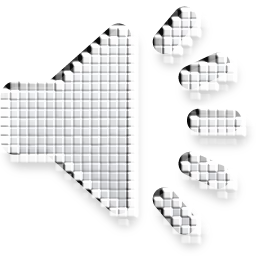 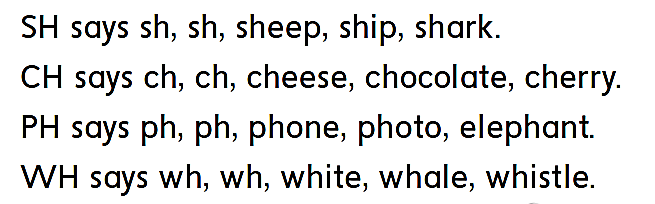 k – l – j
i – g – h
a – c – b
e – d – f
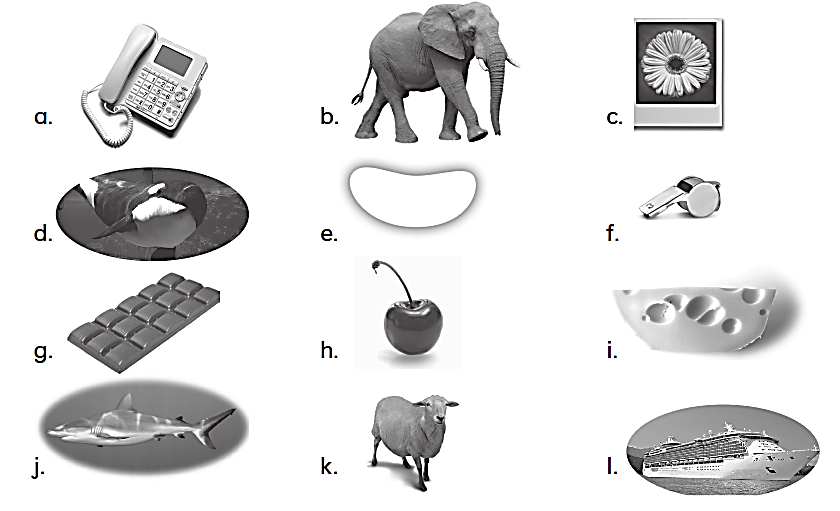 Workbook
Yesterday and Today
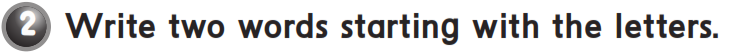 shark
ship
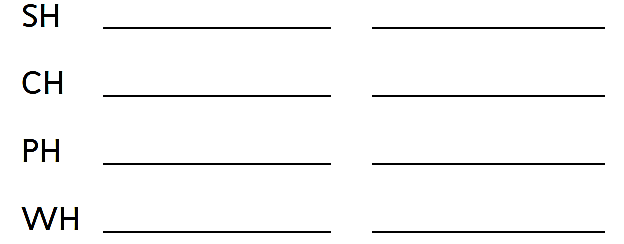 cheese
chocolate
phone
photo
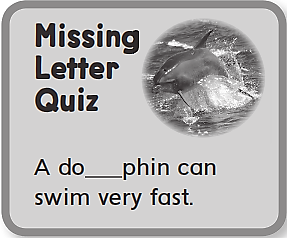 white
whale
l